Oklahoma University Children’s Medical Office Building
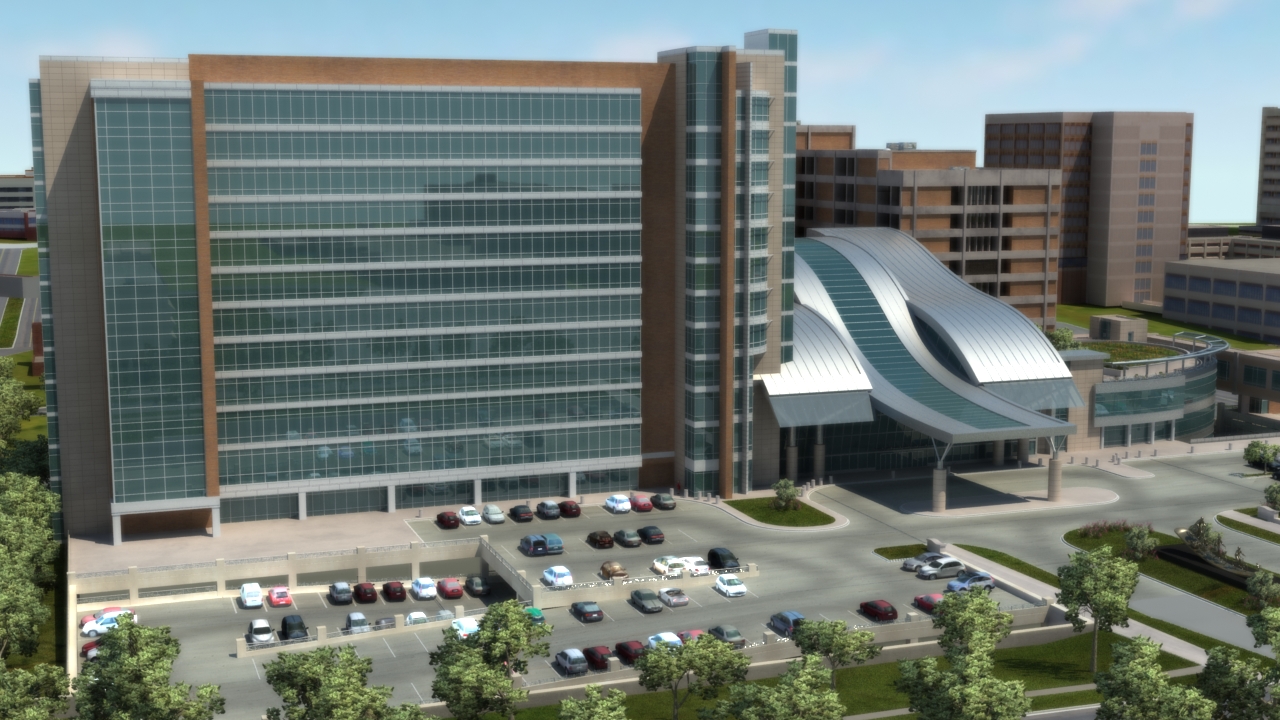 Jonathan Ebersole   Structural Option
Lateral Force Resisting System
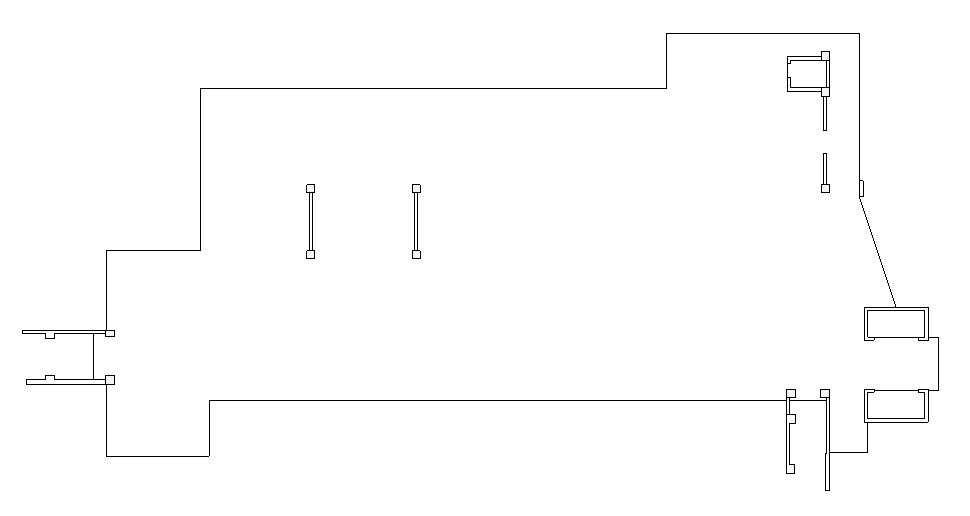 Typical floor plan with the Lateral Force Resisting System
Building uses ordinary reinforced concrete shear walls
Did not analyze the grey walls because there is no load path from the diaphragm into the wall
Critical Walls
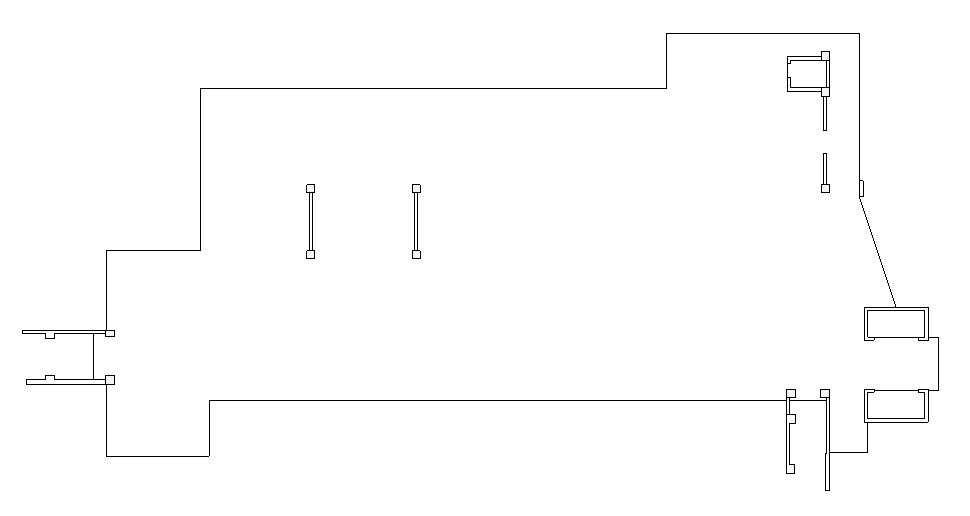 Wall C
Wall M
Modeled the critical wall in the North/South direction and East/West direction
Critical because the walls have the most stiffness
Model Assumptions
Base conditions are considered pinned
Foundations are piers and footings that are not large enough to resist a moment

Diaphragm is considered rigid
10” two way concrete slab with drop panels
Built integrally with the columns and lateral elements
Horizontal Distribution
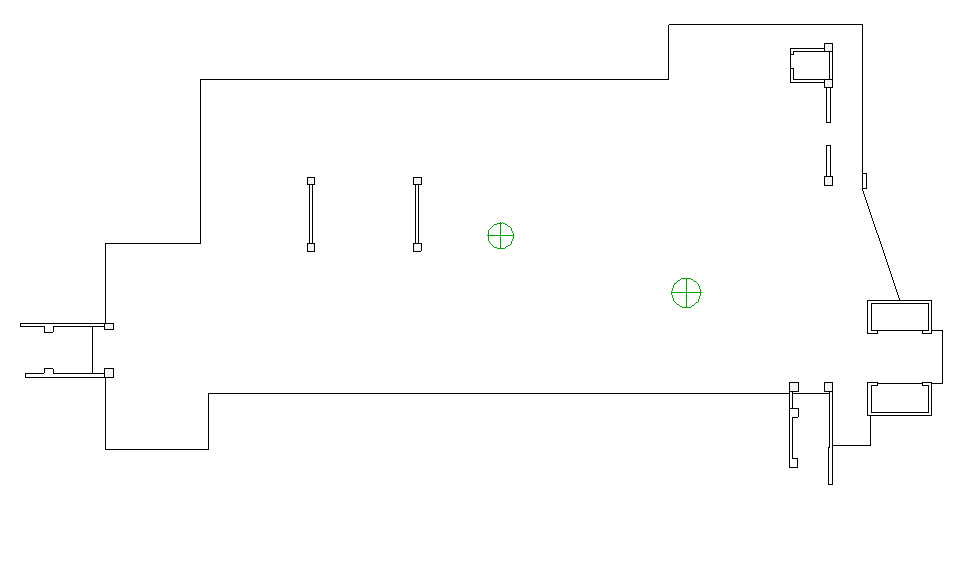 Center of Mass
Center of Rigidity
The center of mass and the center of pressure are at about the same location
The center of rigidity is different than the center of mass so torsional effects must be applied
Seismic loads are applied at the center of mass
Wind loads are applied at the center of pressure
Vertical Distribution
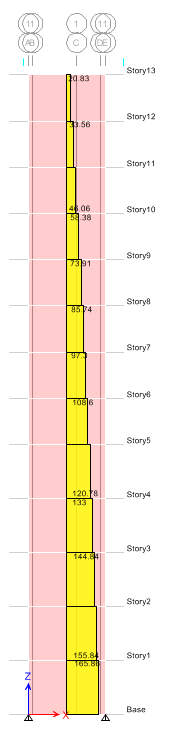 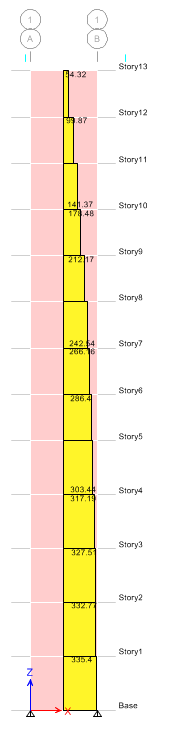 Wall M
Wall C
Animation
Moment Diagram
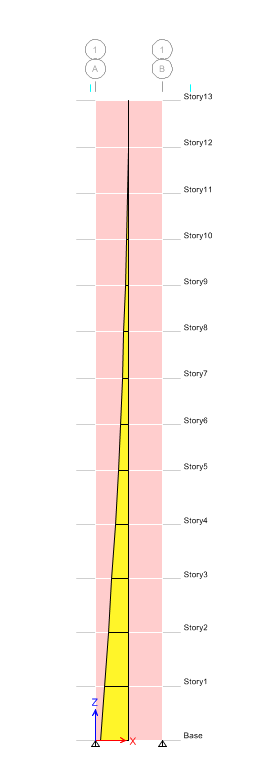 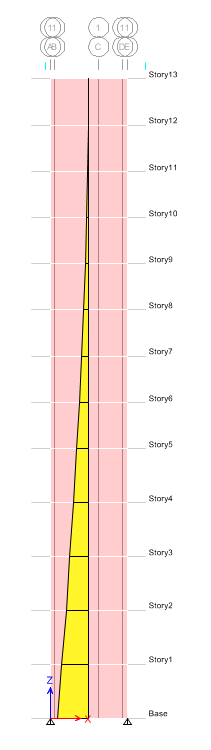 Wall C
Wall M
Member Utilization Ratios
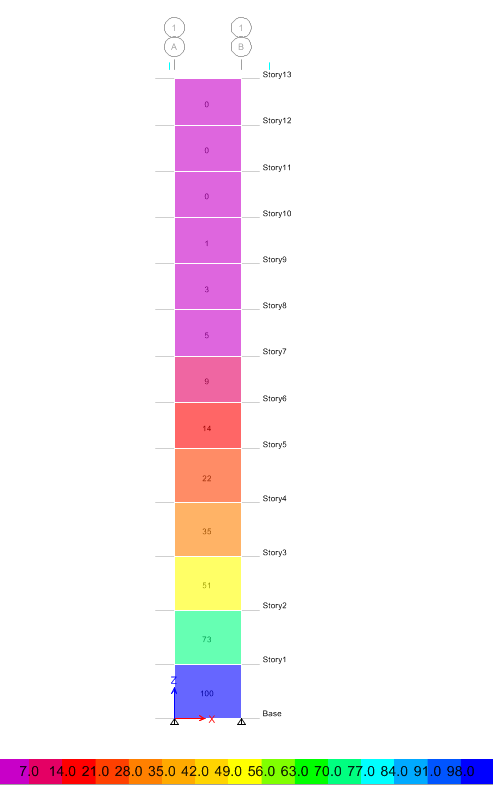 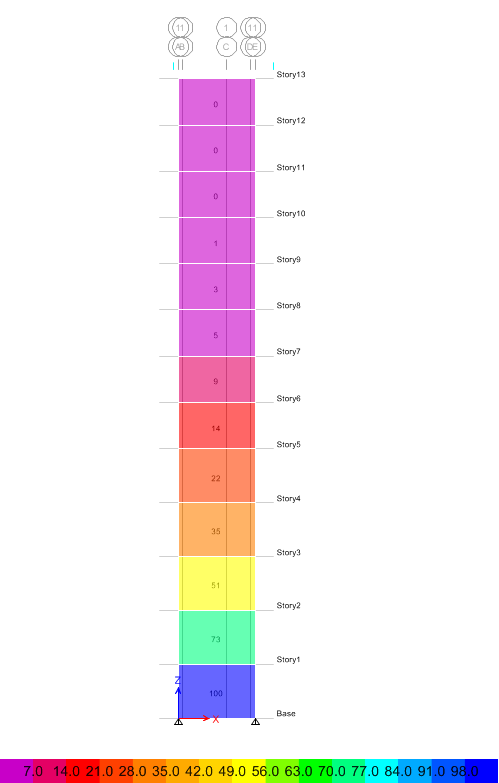 Wall C
Wall M